Instructions for sharing the presentation on the ZOOM
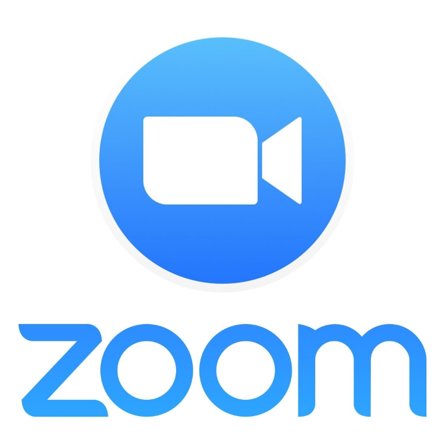 1. To share a PowerPoint presentation, you must first open the PowerPoint application and switch between different windows to return to the ZOOM platform.
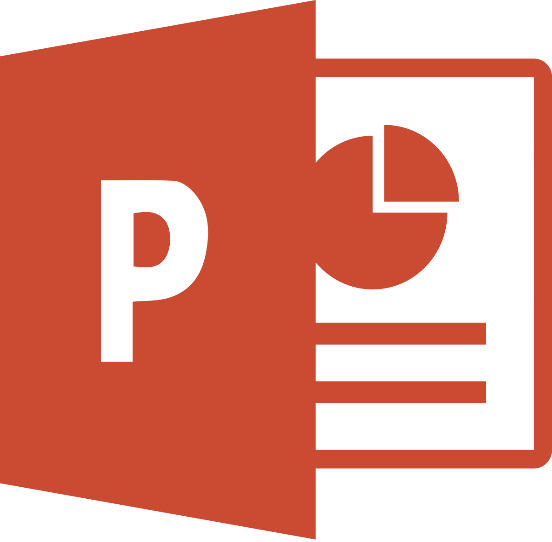 2. To share the screen, select the "Share Screen" button on the ZOOM bar.
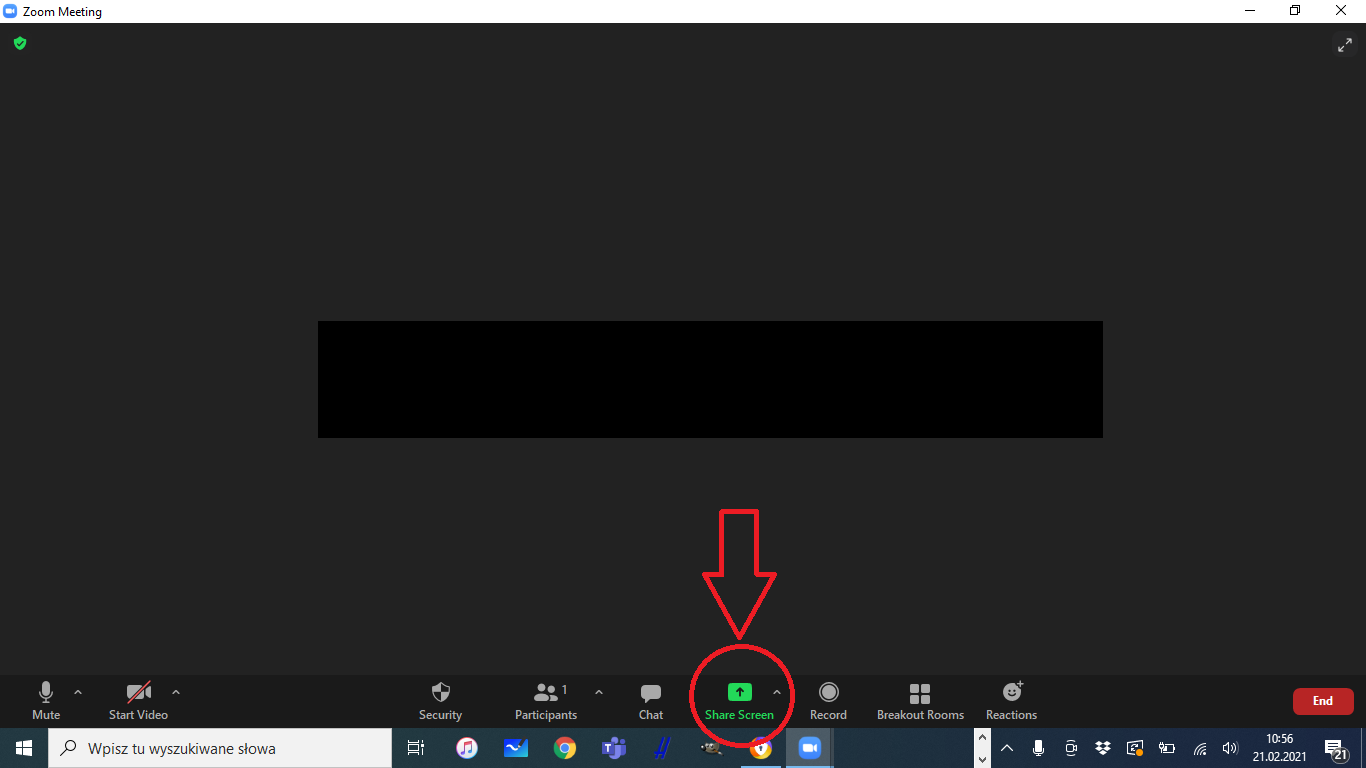 3. Select the PowerPoint application with the document.
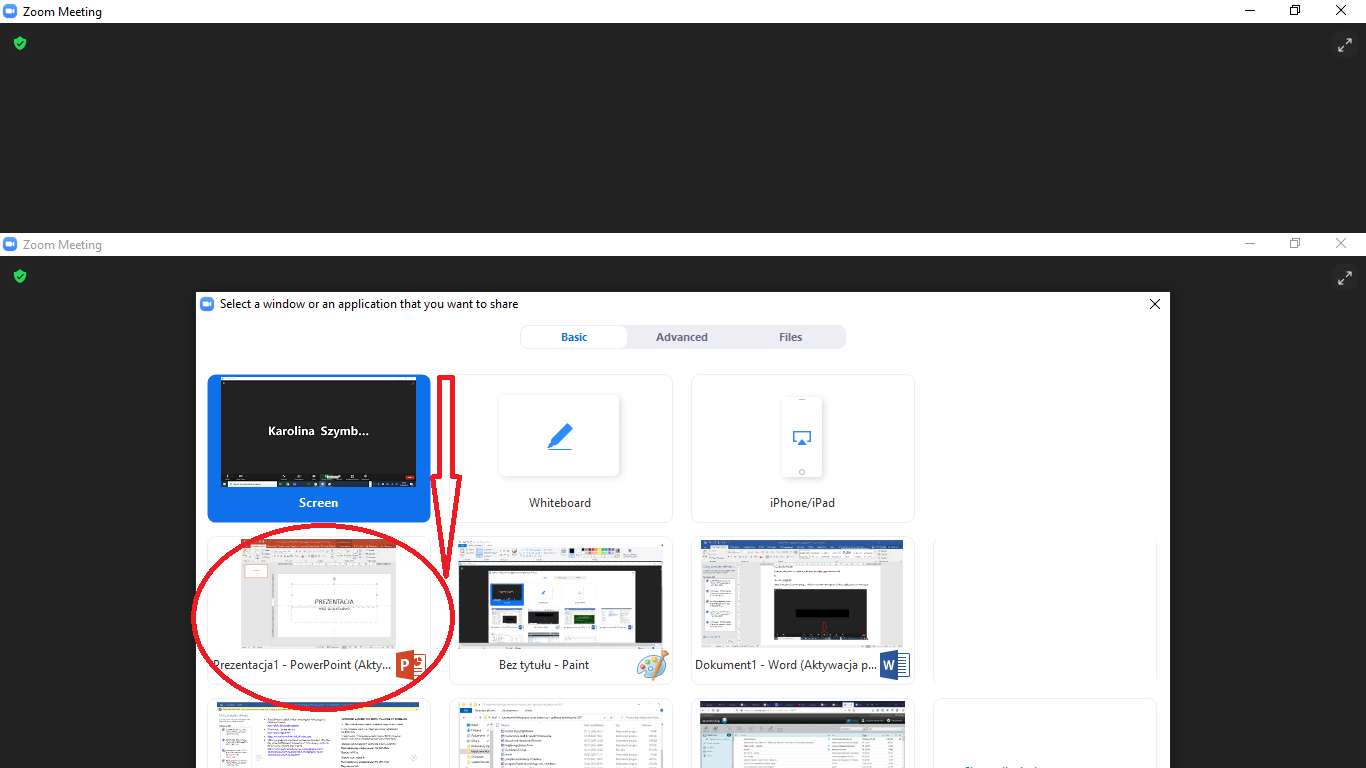 4. Please check if audio sharing is enabled. If not - please select the "Share sound" button.
5. Finally, click on "Share" and start the slideshow.
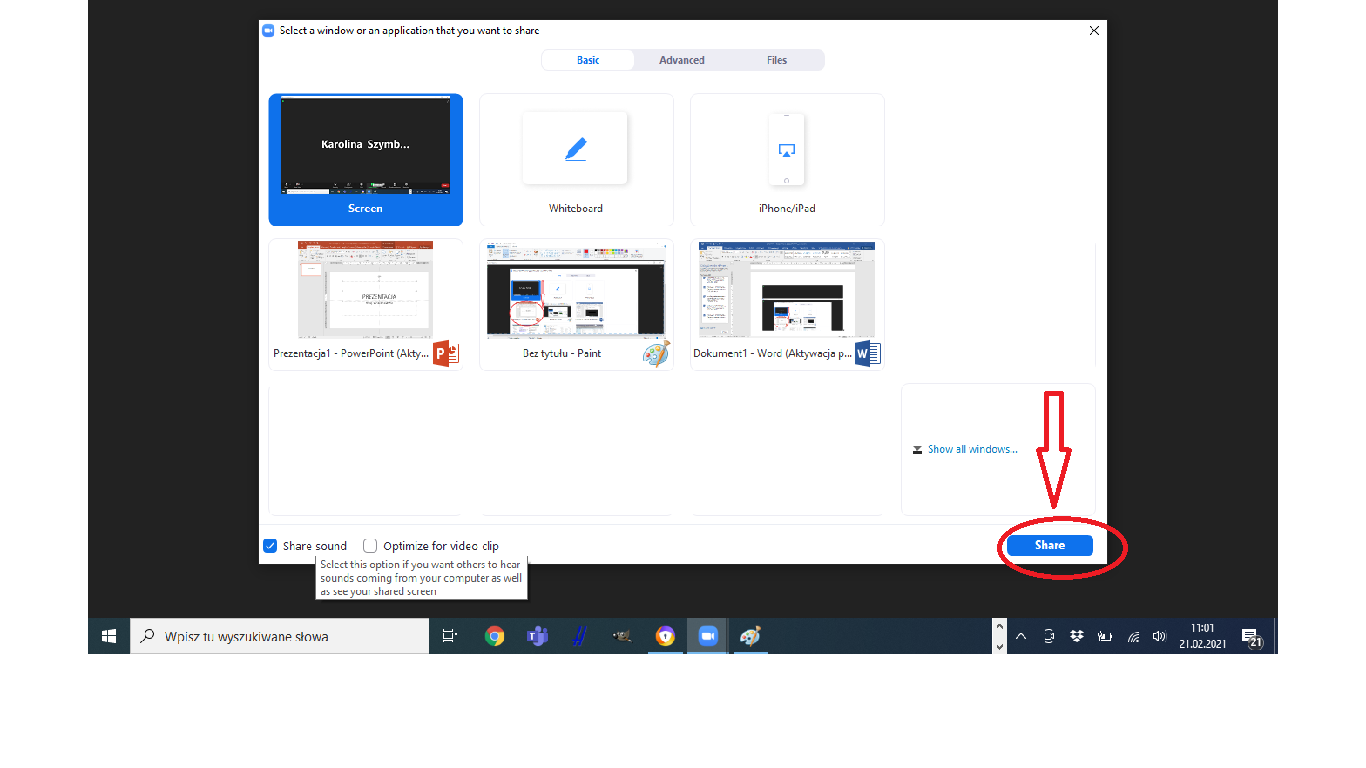